Is Superworm short or long?

.
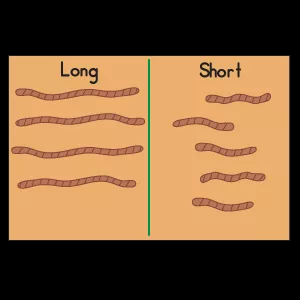 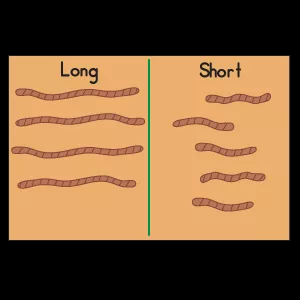 short                long
Match the rhyming words
squirm
long
toad
road
strong
worm
Is a ‘disaster’ bad or good?
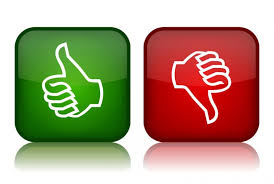 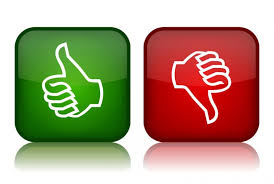 bad                   good
Write the first letter
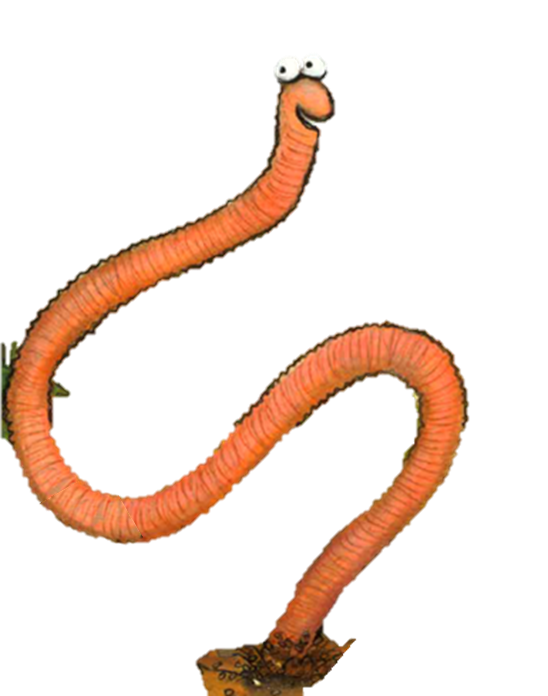 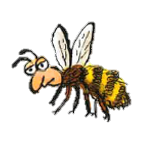 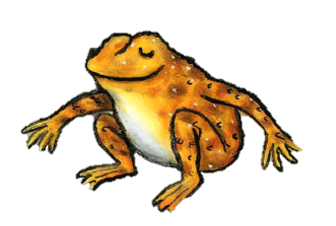 __ee
__rog
__orm
Is Superworm short or long?

.
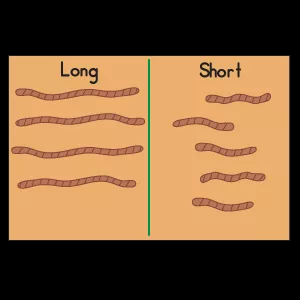 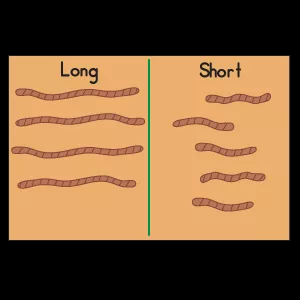 short                long
Match the rhyming words
squirm
long
toad
road
strong
worm
What is a ‘disaster’?
____________________________________________________________________________
____________________________________________________________________________
Write the name
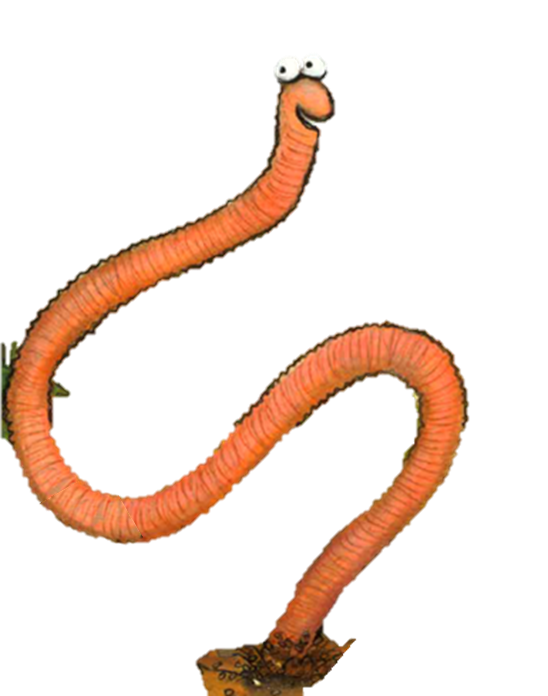 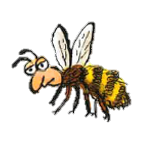 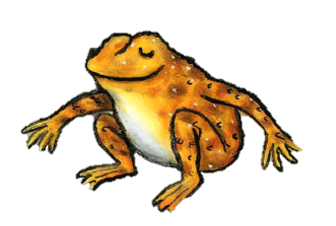 _ _ _ _
_ _ _ _
_ _ _
Write the title.
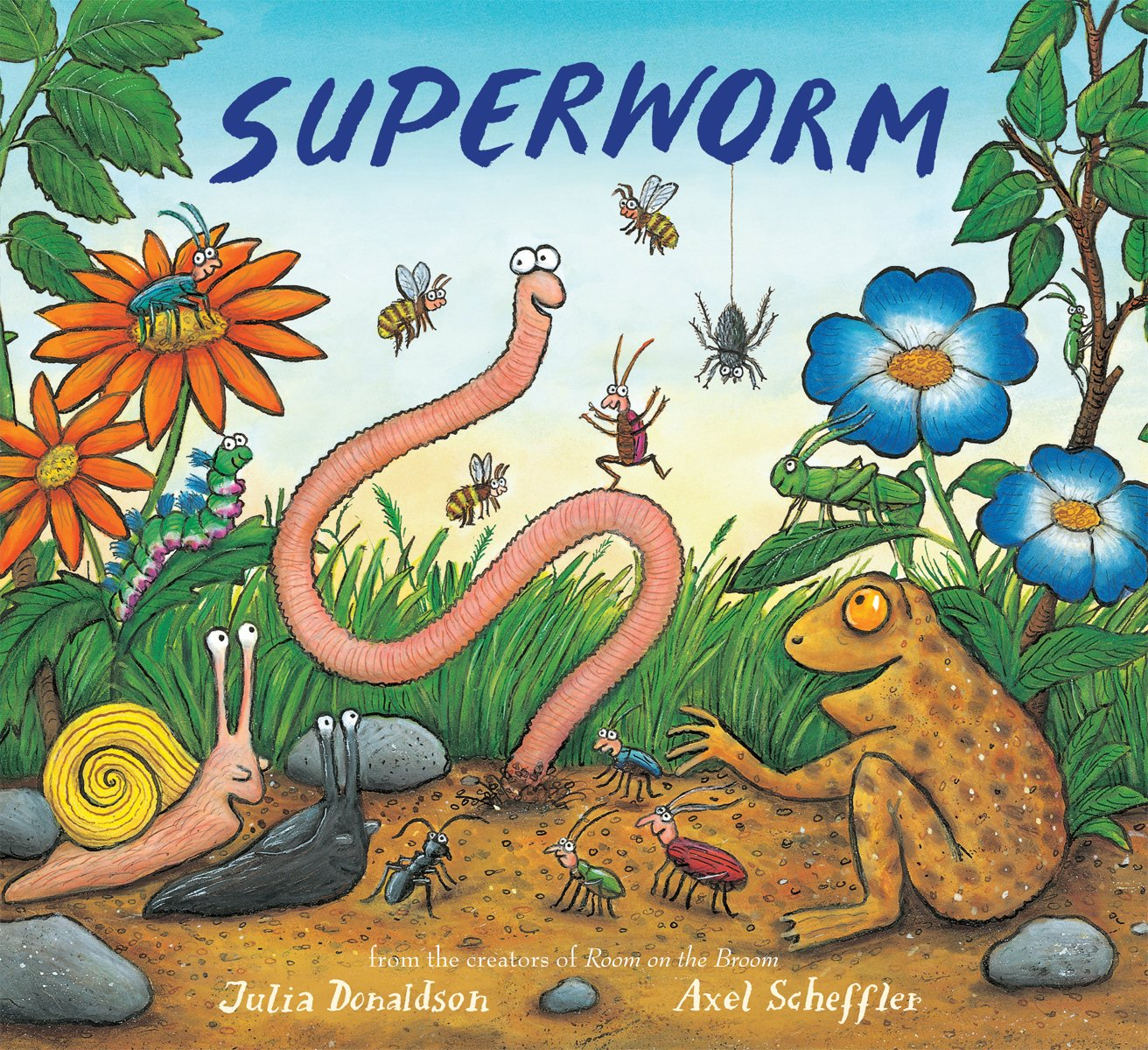 ____________________________________________________________________________
Highlight the 2 authors.
Julia Donaldson
Superworm
Axel Scheffer
Draw the main character
How does the character feel?
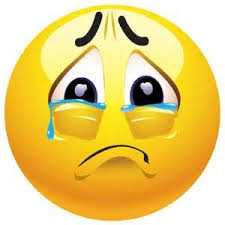 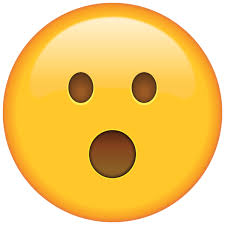 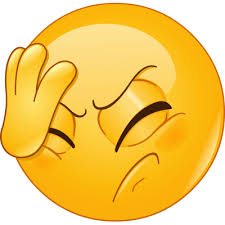 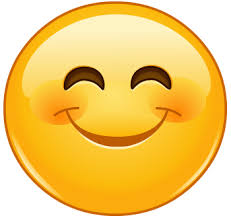 sad
frustrated
surprised
happy
How do these characters feel?
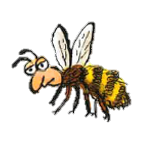 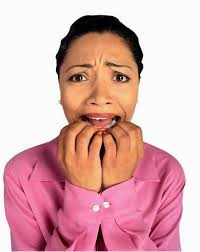 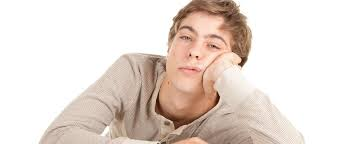 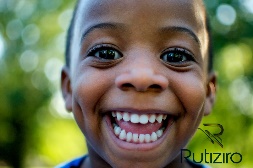 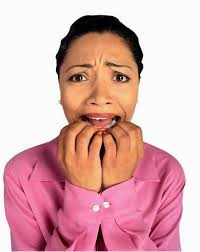 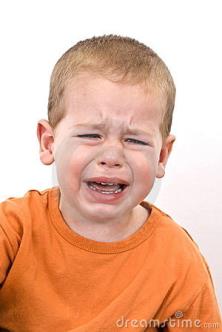 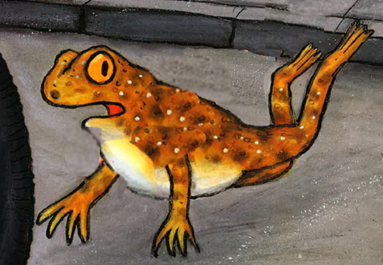 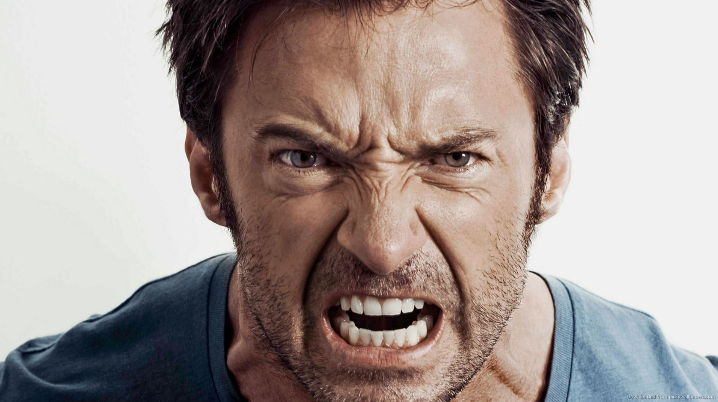 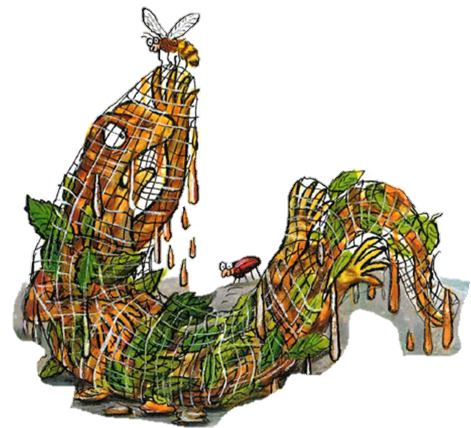 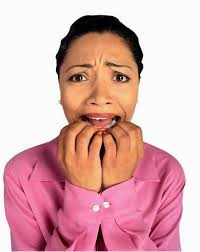 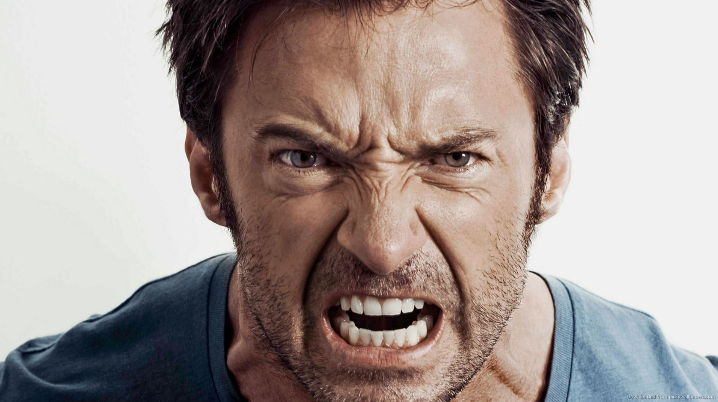 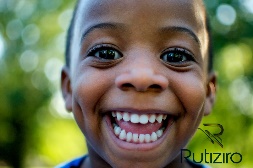 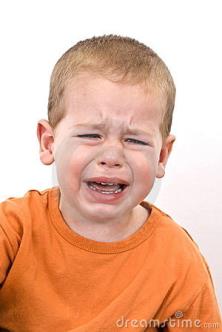 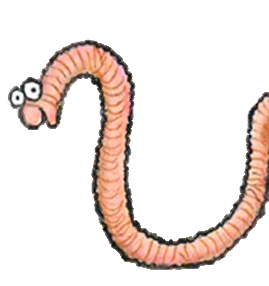 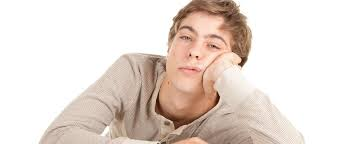 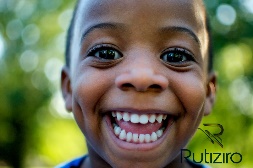 Describe each character with two adjectives
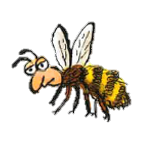 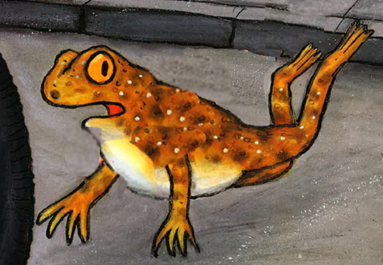 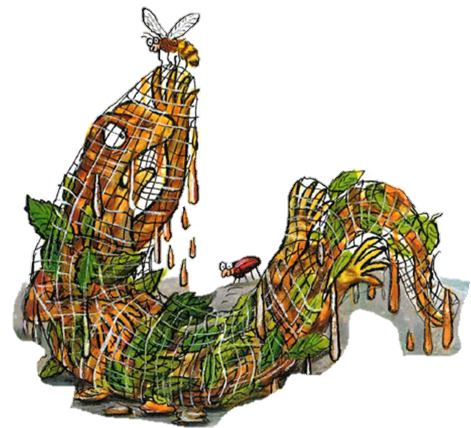 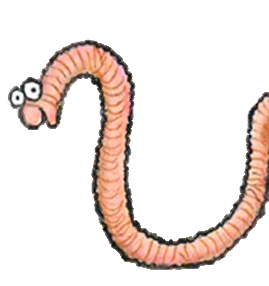